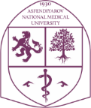 ПОРЯДОК ПРИЕМА В РЕЗИДЕНТУРУ
КазНМУ им. С.Д.Асфендиярова |
1